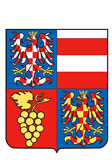 JIHOMORAVSKÝ KRAJ
Adriana Mazuchová
KRAJSKÉ MĚSTO - BRNO
MAPA JIHOMORAVSKÉHO KRAJE
VINOHRADY, VINNÉ SKLEPY, VÍNO
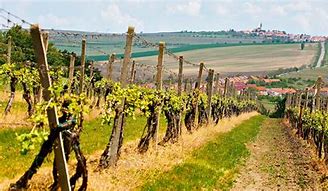 ORNAMENTY NA MORAVĚ
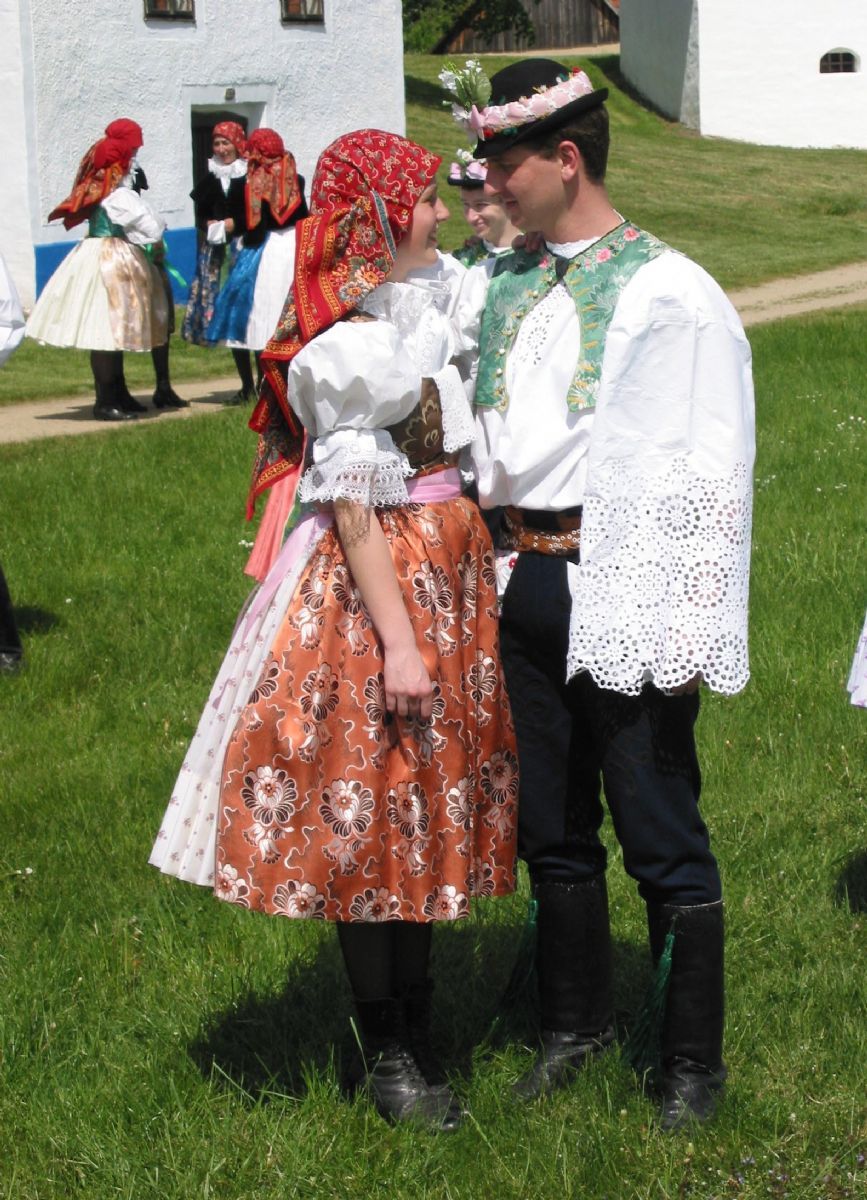 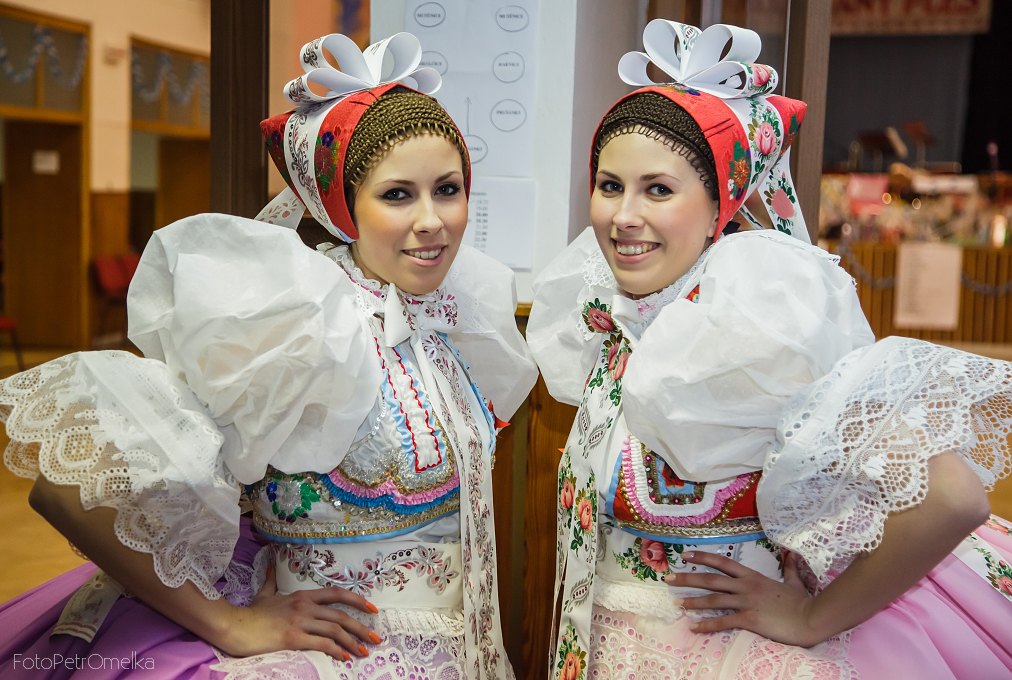 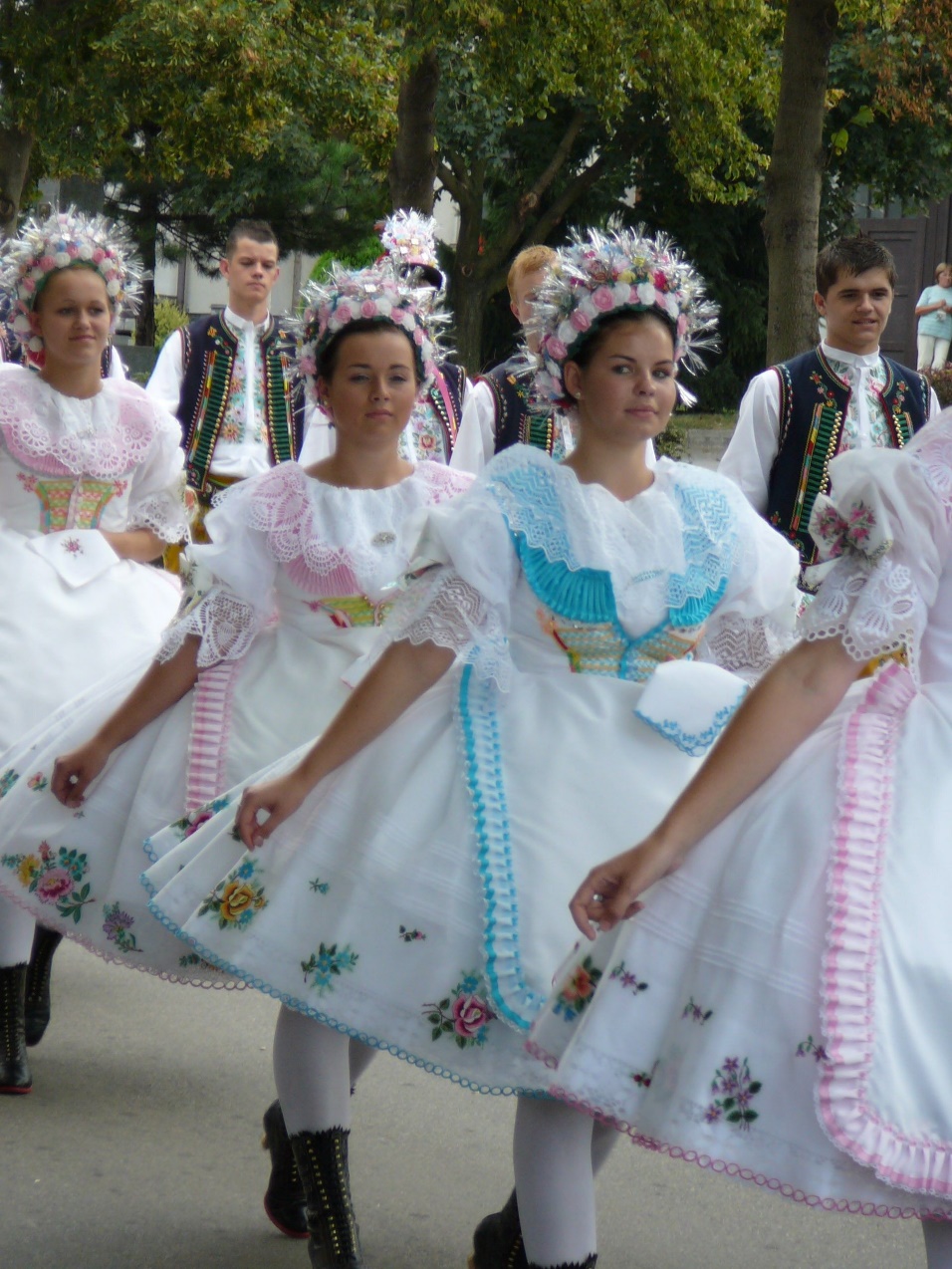 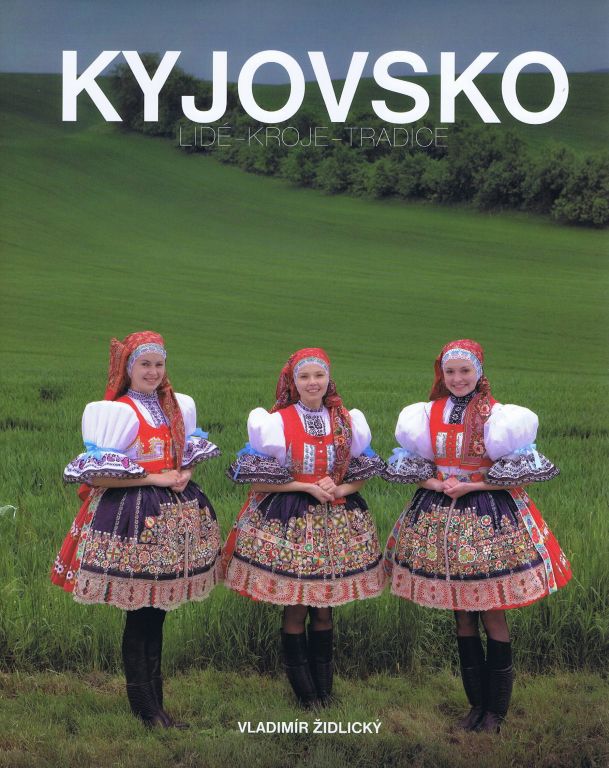 KROJE
STRÁŽNICKÝ
PRUŠÁNECKÝ
BÍLOVSKÝ
KYJOVSKÝ
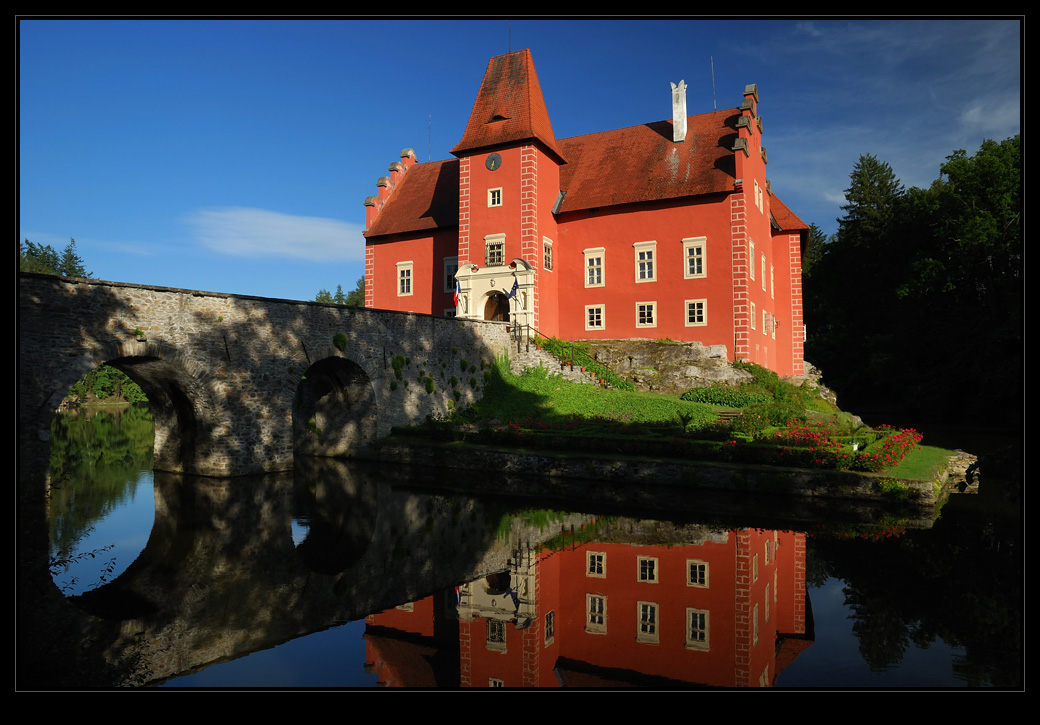 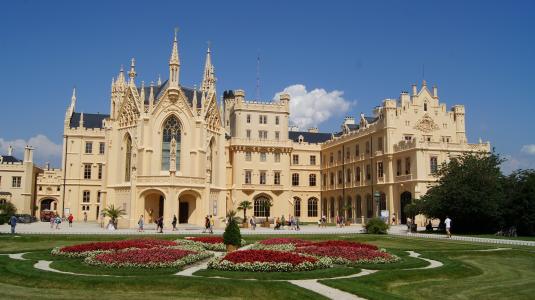 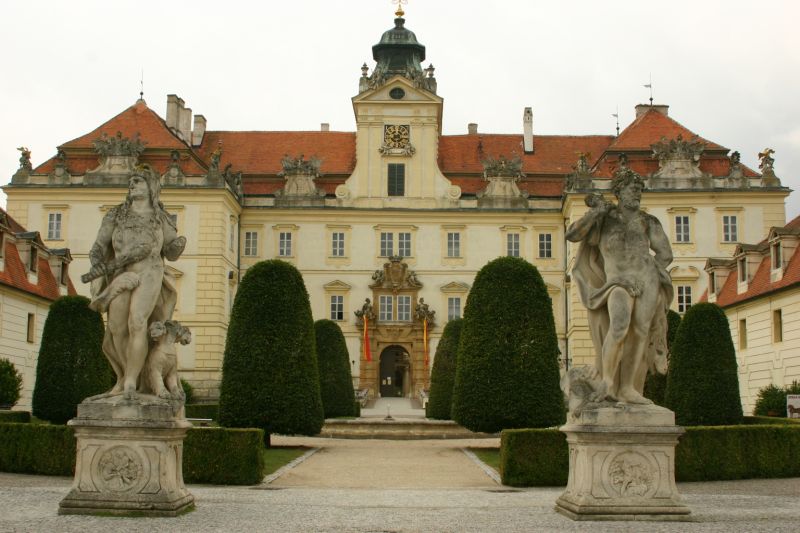 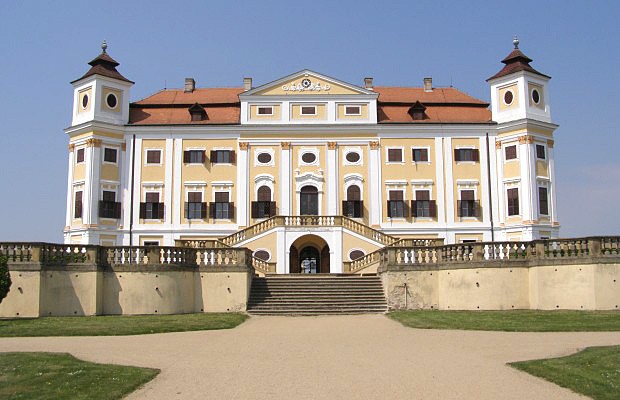 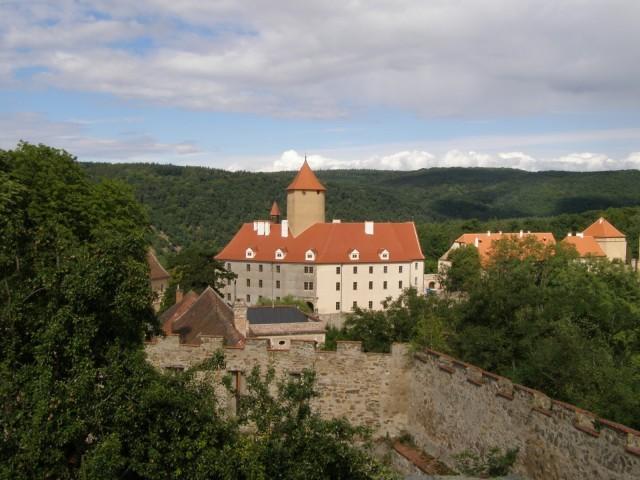 HRADY A ZÁMKY
Červená Lhota
Milotice
Veveří 
Lednice
Valtice
Výlety po jižní Moravě
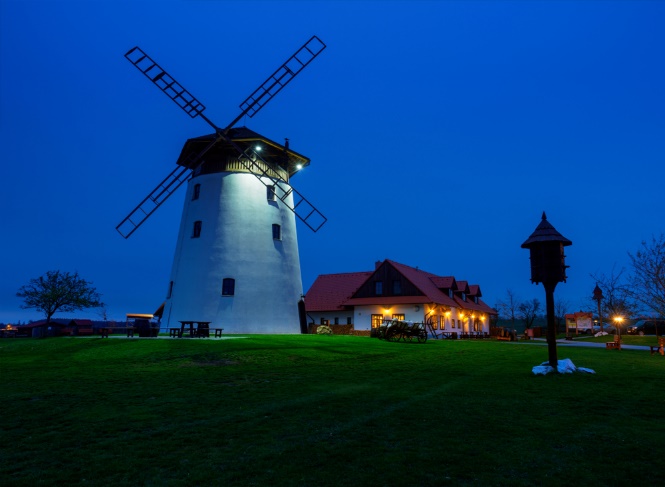 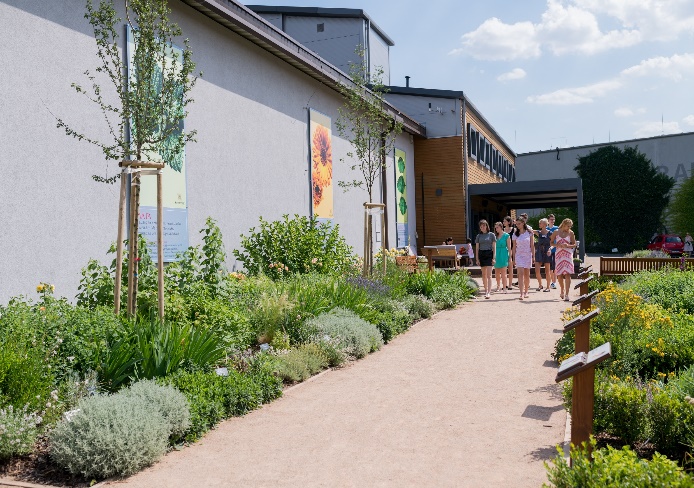 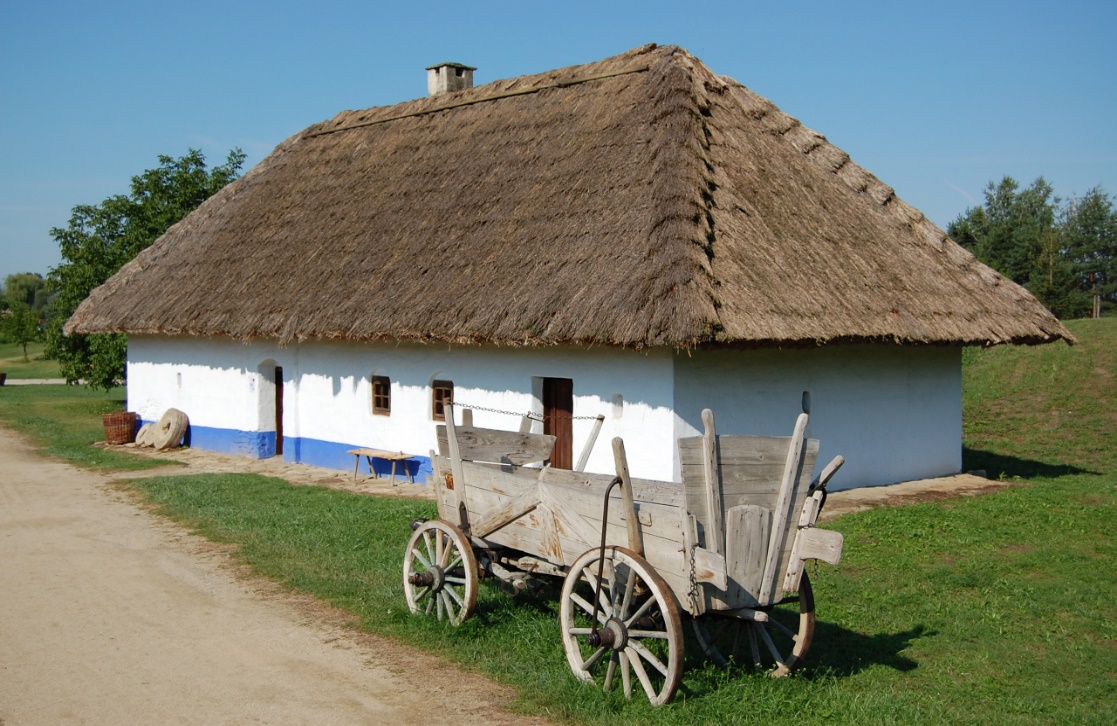 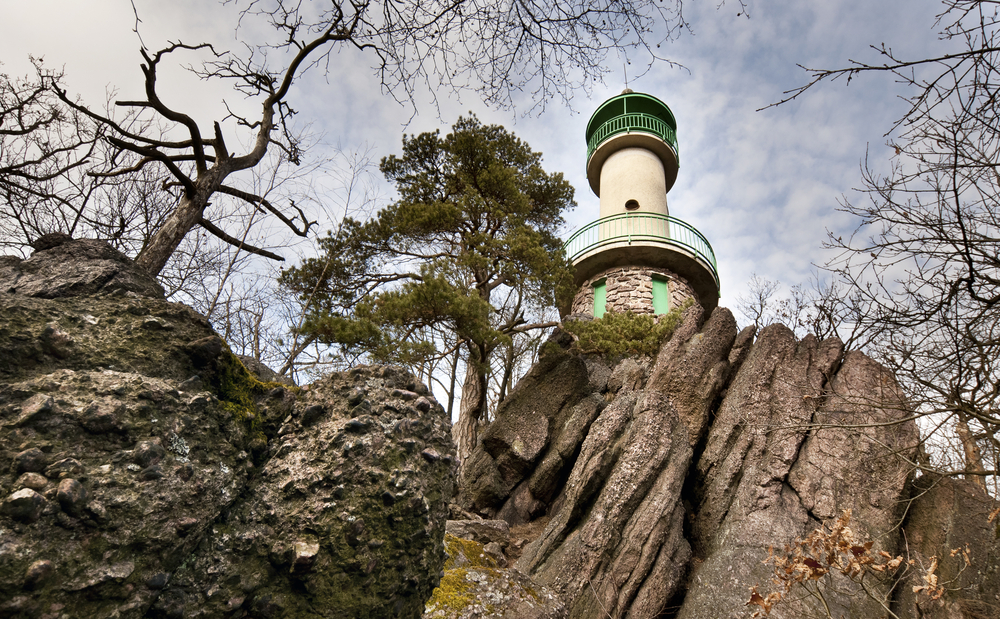 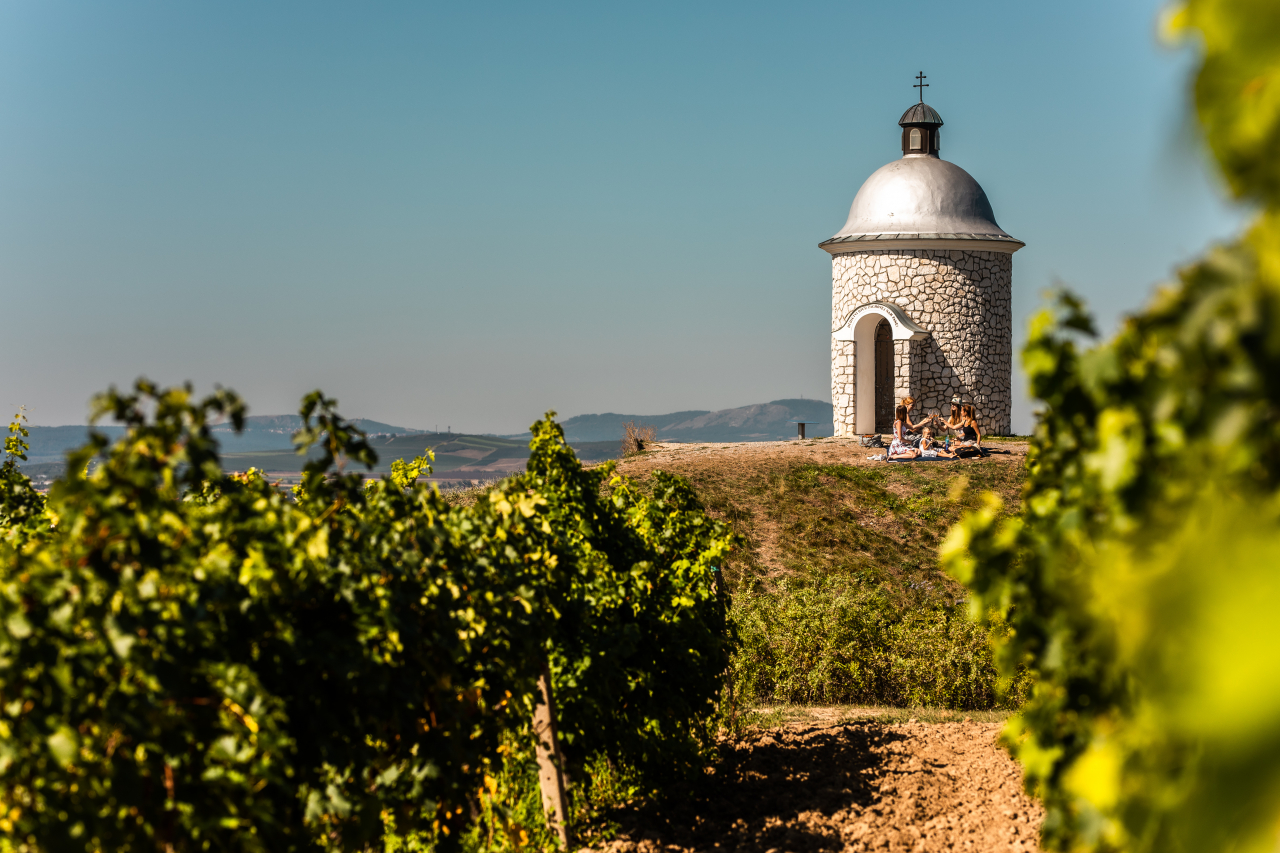 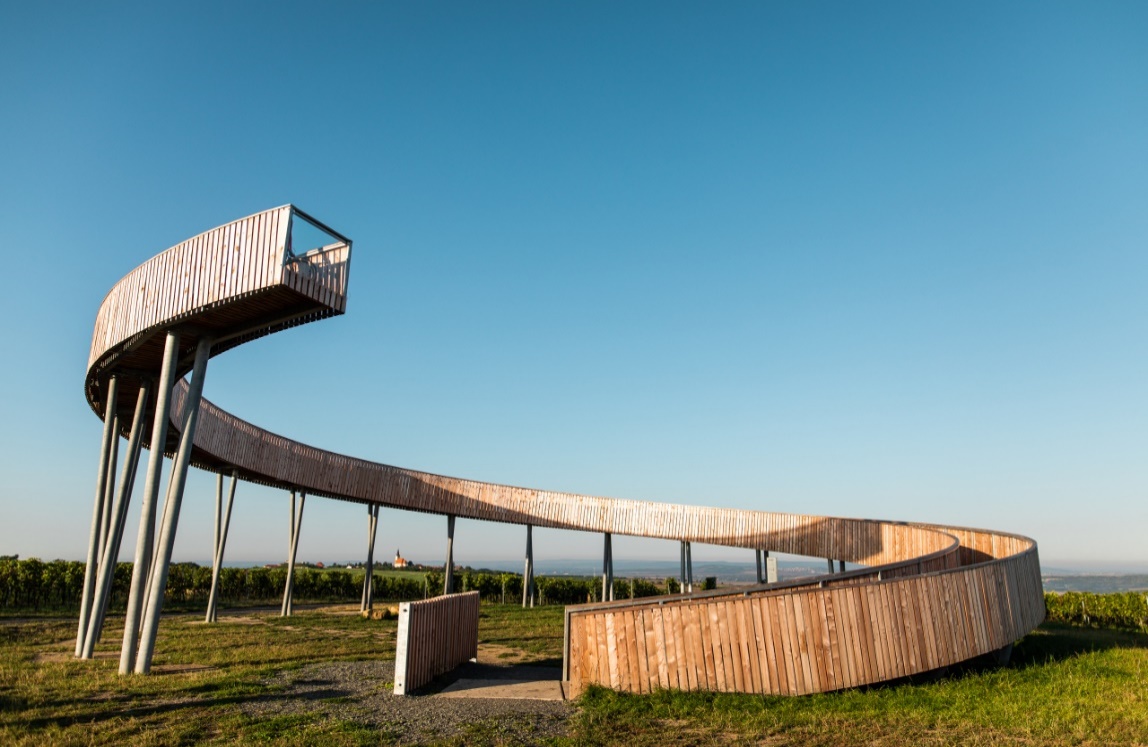 Moravský KrasMacocha/ Sloupsko-šosůvské jeskyně/Výpustek
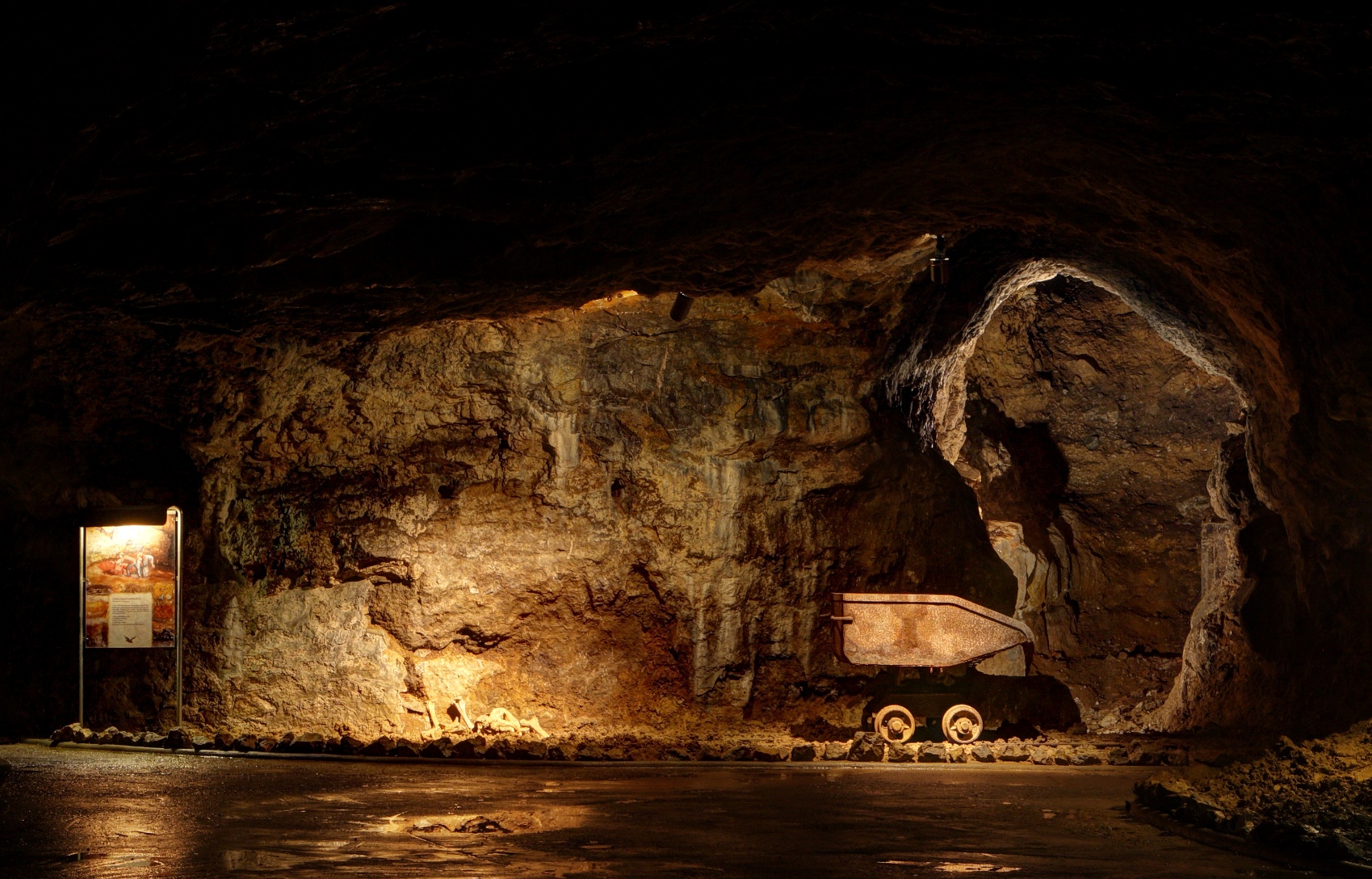 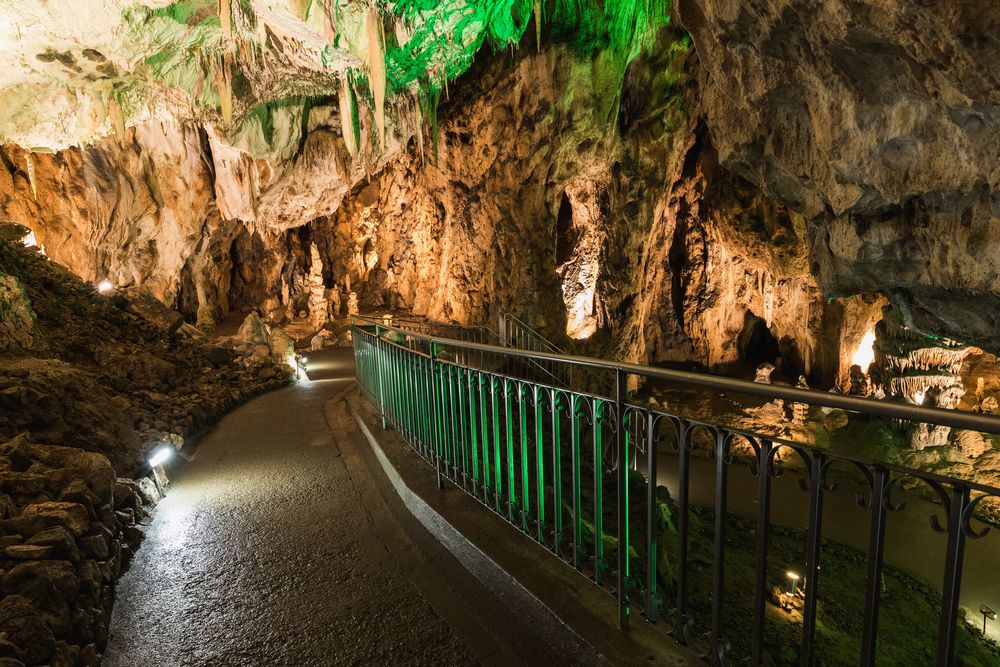 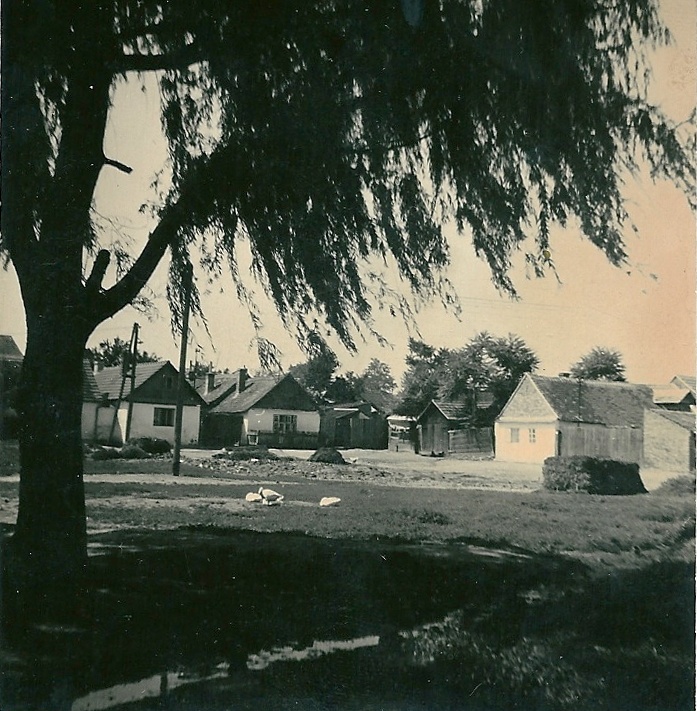 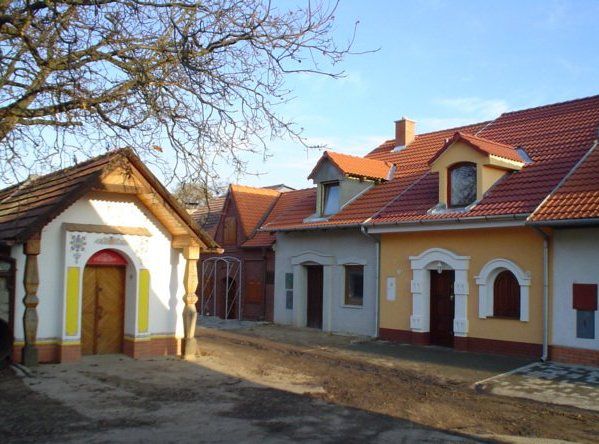 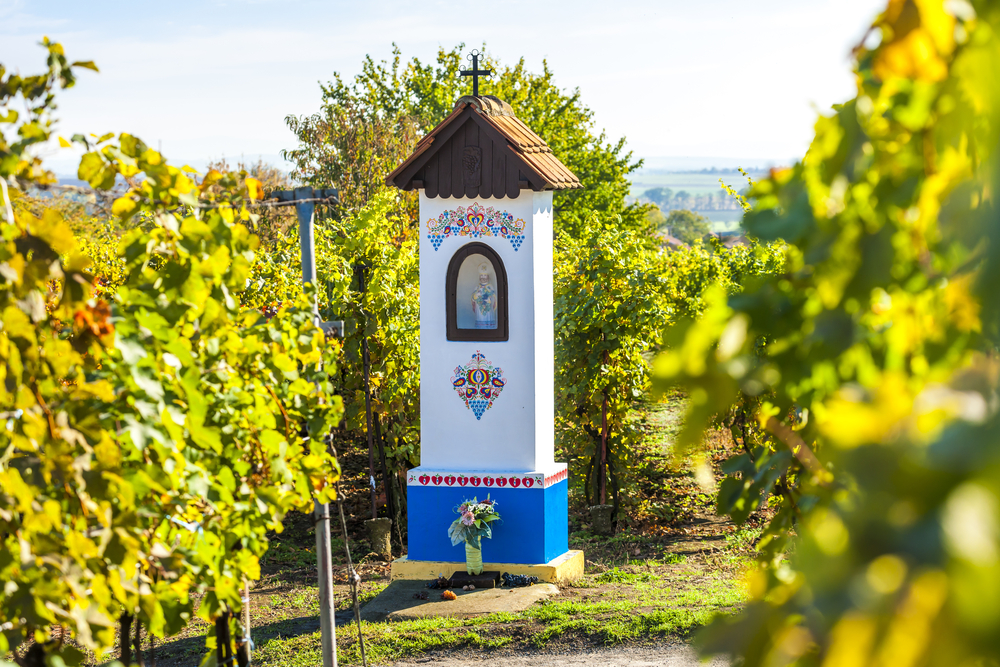 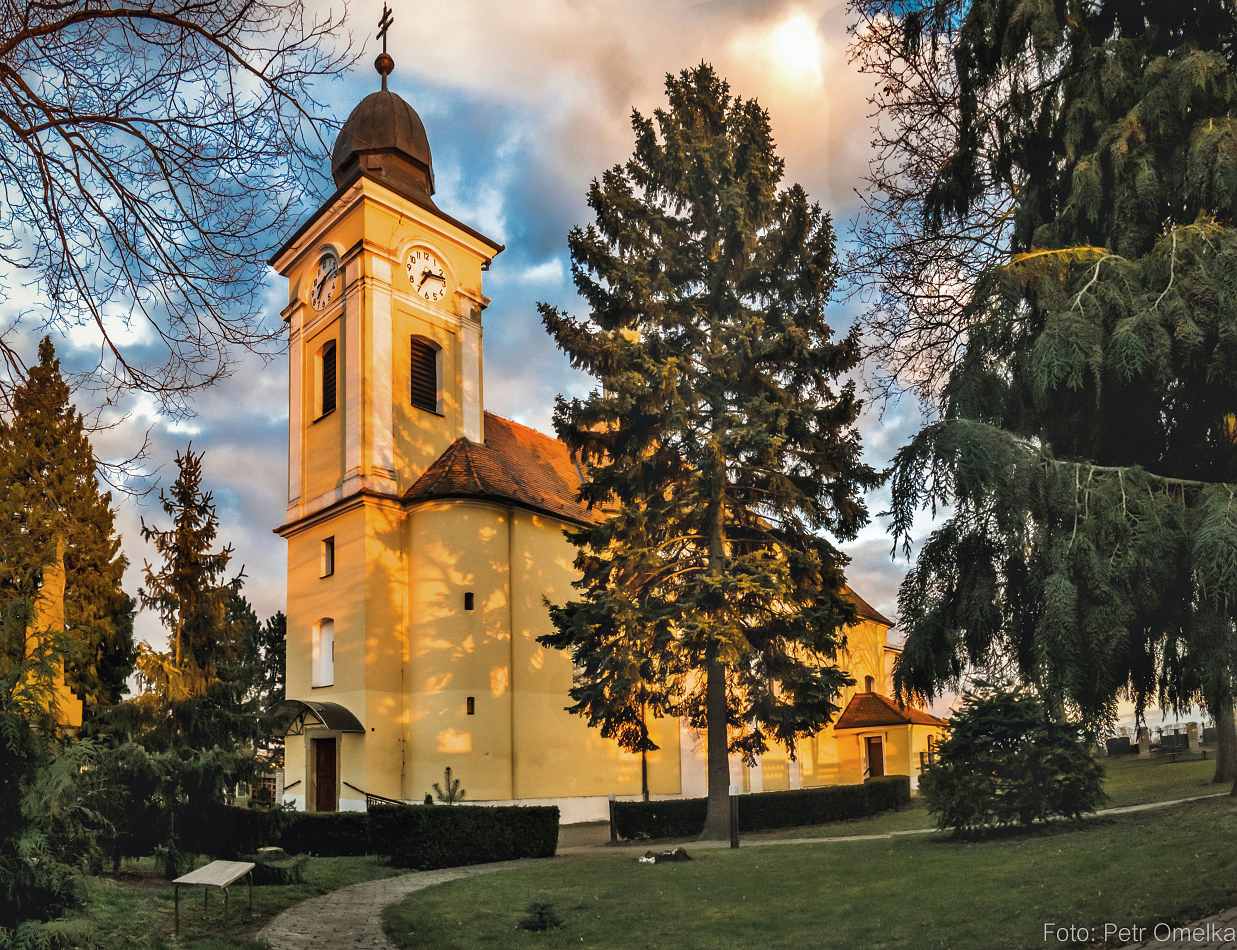 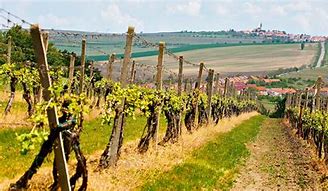 Kdy byly Prušánky založeny, není známo, ale první písemnou zmínku o Prušánkách můžeme najít v Zakládací listině vizovického kláštera z roku 1261.Prušánky leží mezi Hodonínem a Břeclaví, v nejteplejší a zároveň i nejsušší části jižní Moravy, kde se dobře daří vinné révě. Za vidění stojí především Nechory, areál vinných sklepů na okraji vinic, který připomíná malou vesničku. Chloubou obce je barokní kostel sv. Isidora. Poblíž v parku stojí kaplička Panny Marie, ulice lemují sochy svatých a četné kříže včetně vinařského kříže z dubového dřeva. Prušánky patří do národopisné oblasti Podluží, kde se dosud udržují folklorní tradice. Počet obyvatel v Prušánkách je 2187